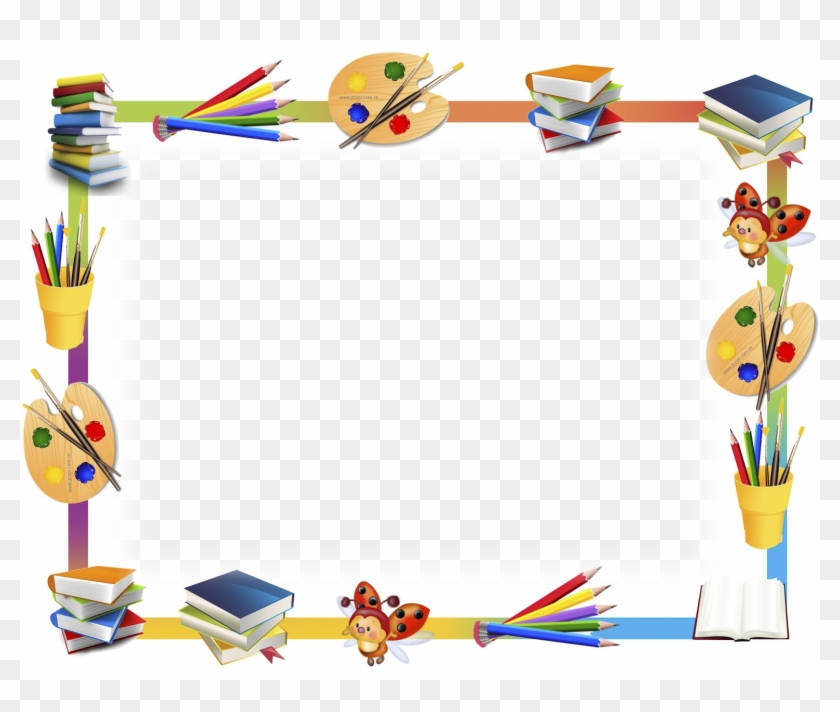 ANALISIS DE RESULTADOS
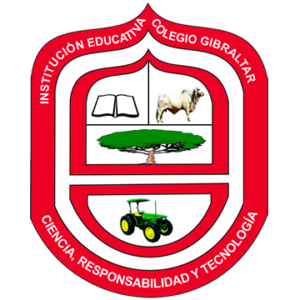 INSTITUCIÓN EDUCATIVA COLEGIO GIBRALTAR
2022
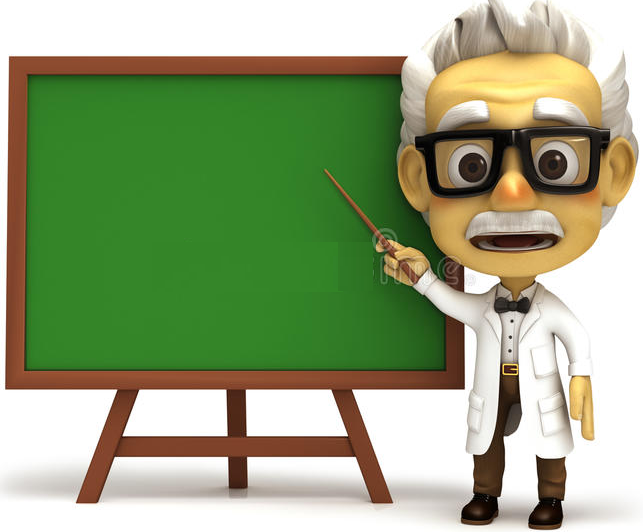 Una mirada
a los 
aprendizajes
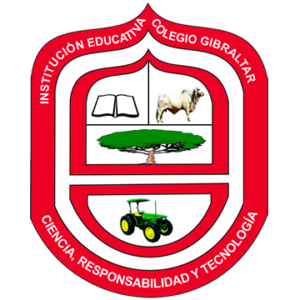 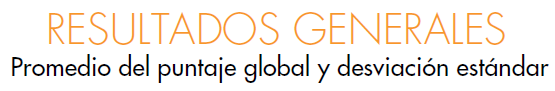 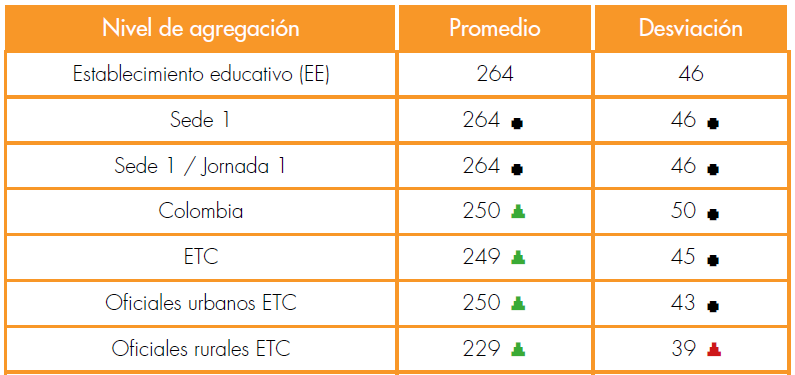 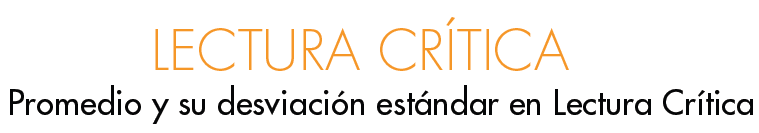 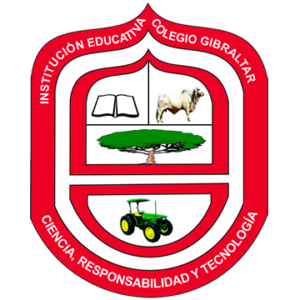 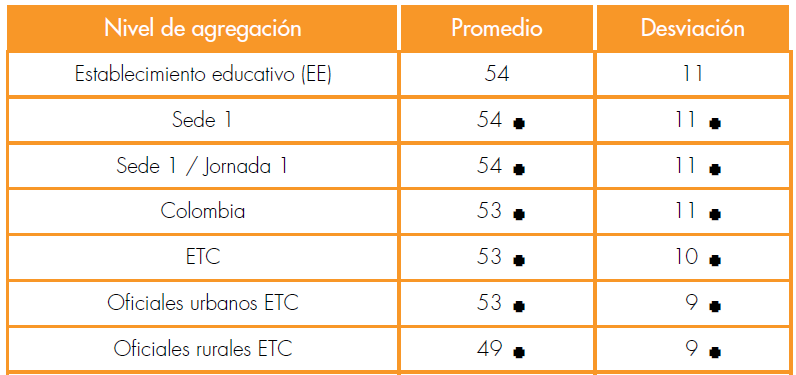 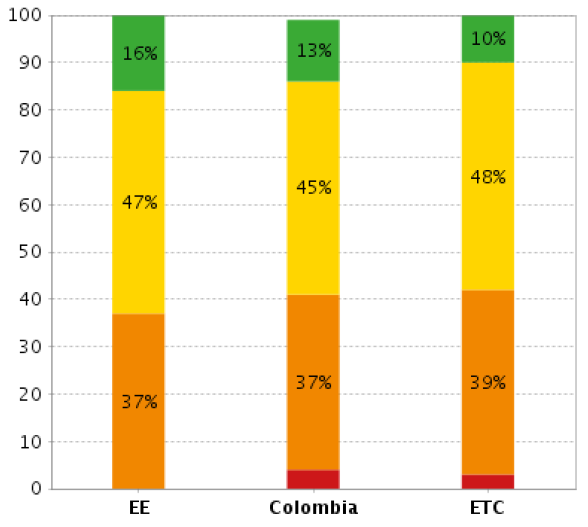 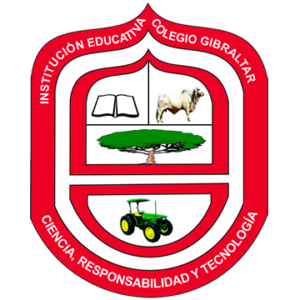 Lectura 
crítica
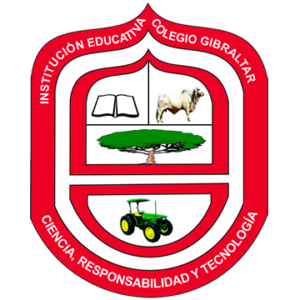 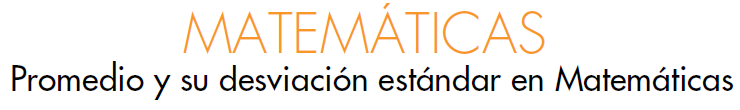 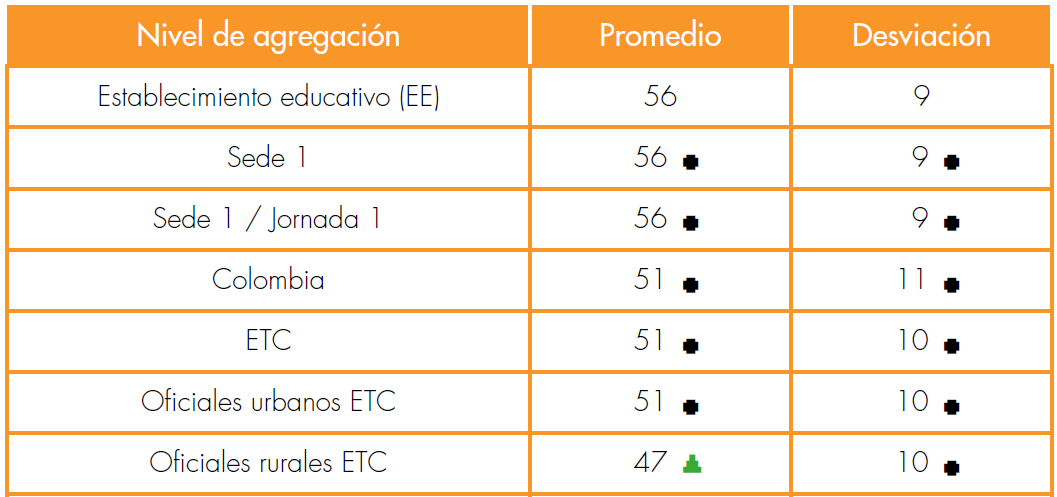 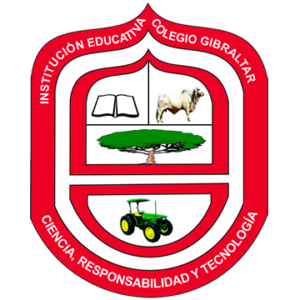 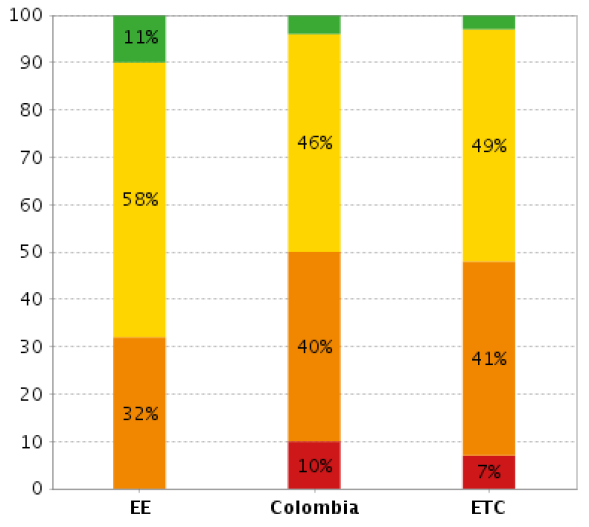 Matemáticas
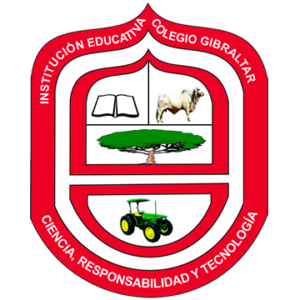 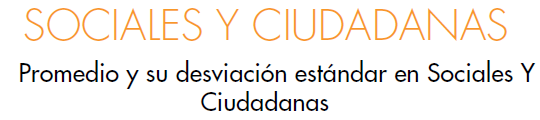 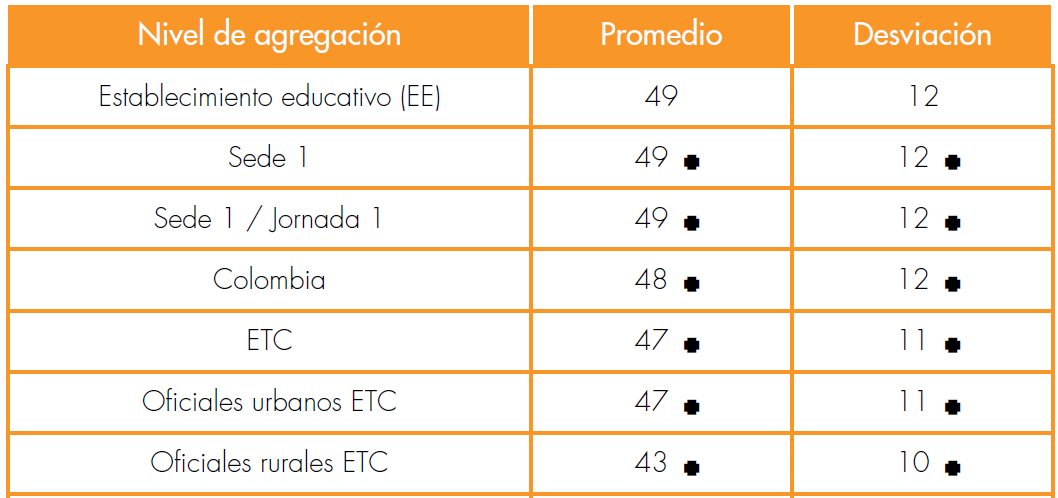 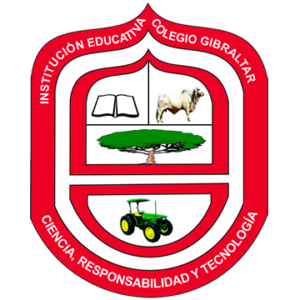 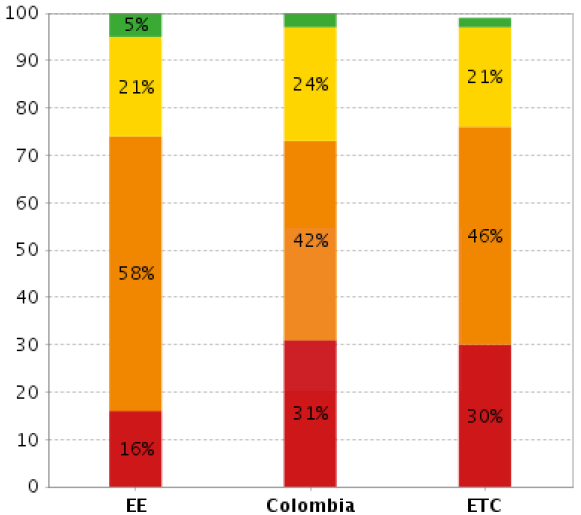 C. Sociales
ciudadanas
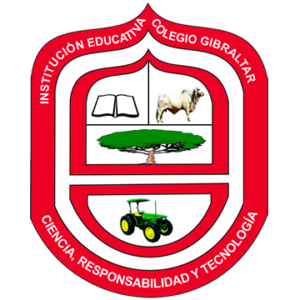 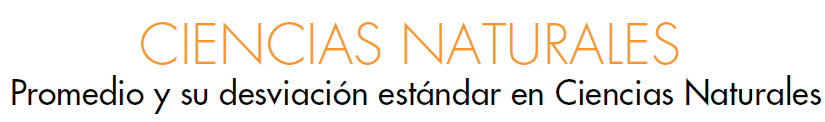 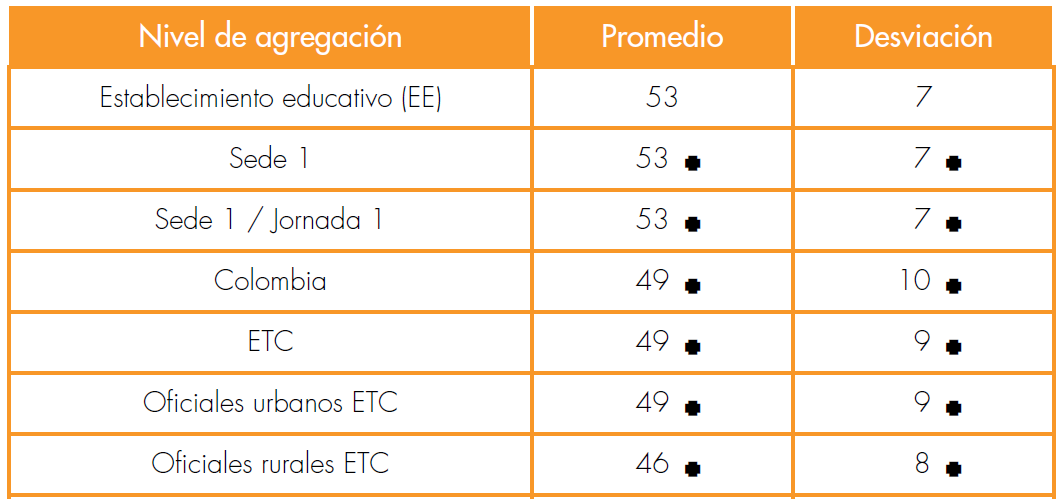 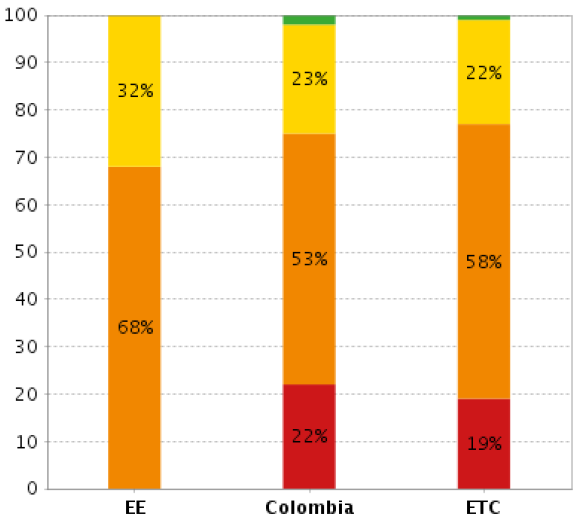 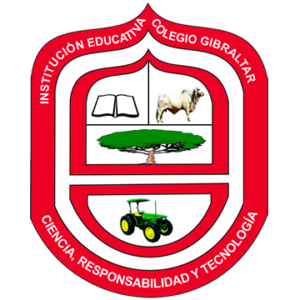 Ciencias 
Naturales
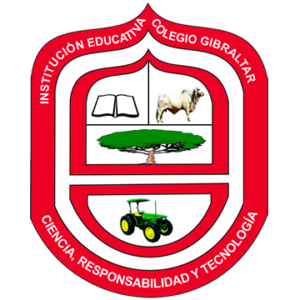 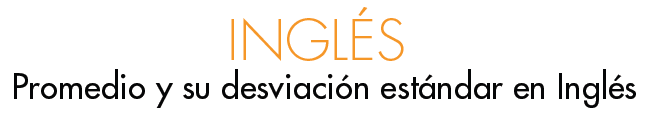 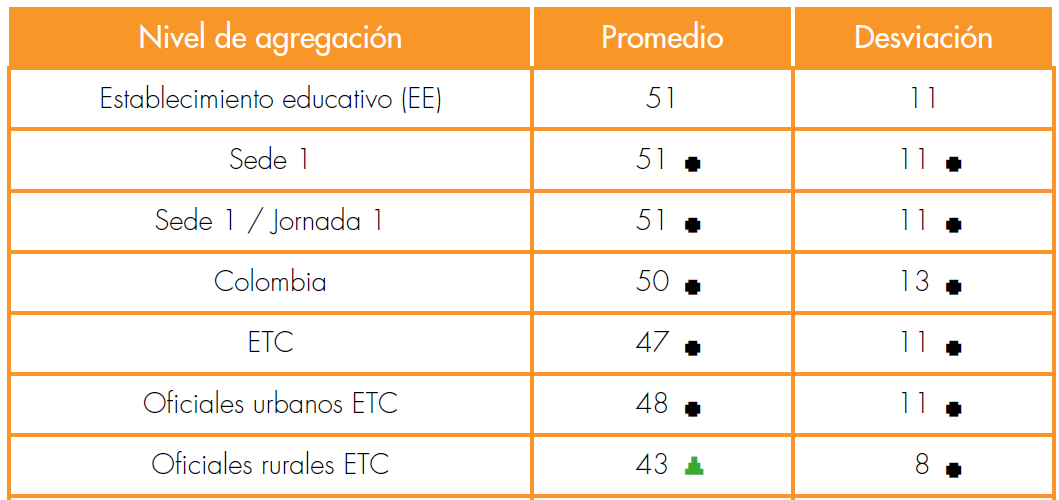 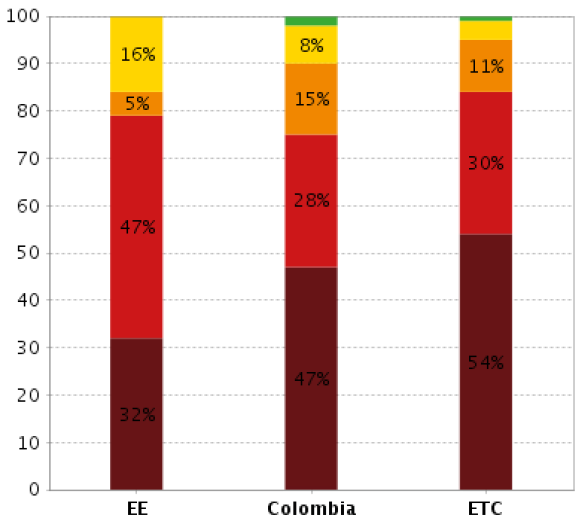 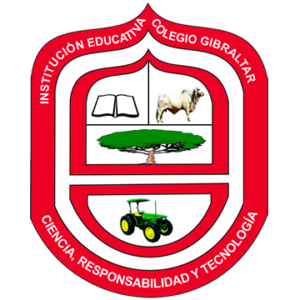 Inglés
CONCLUSIONES DEL ANÁLISIS
La I. E. Colegio Gibraltar, aunque no es para justificar el rendimiento relativamente bajo, presenta un promedio por encima del promedio nacional y del Departamento, en las cinco áreas evaluadas por el ICFES, año 2021.

Sin embargo, se requiere fortalecer el análisis crítico en los estudiantes, pues tanto en competencias ciudadanas, como en lectura crítica, los índices que marcan son bajos y puede ser oportunidad de mejora. EL nivel superior es muy poco lo que se puede observar en esos resultados.

Es un trabajo que debe ser realizado no solo por los docentes de las áreas evaluadas, sino que requiere la participación de toda la comunidad educativa, involucrando más a los estudiantes y padres de familia, de tal manera que, en conjunto, se pueda buscar la superación de estas deficiencias.
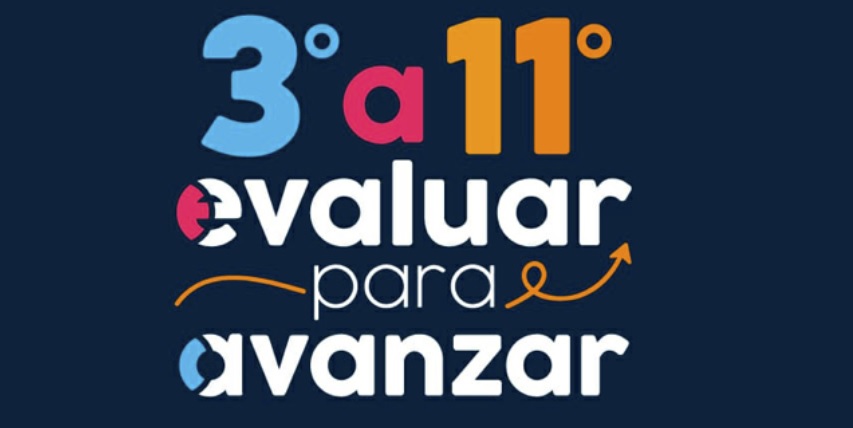 CIENCIAS NATURALES GRADO QUINTO
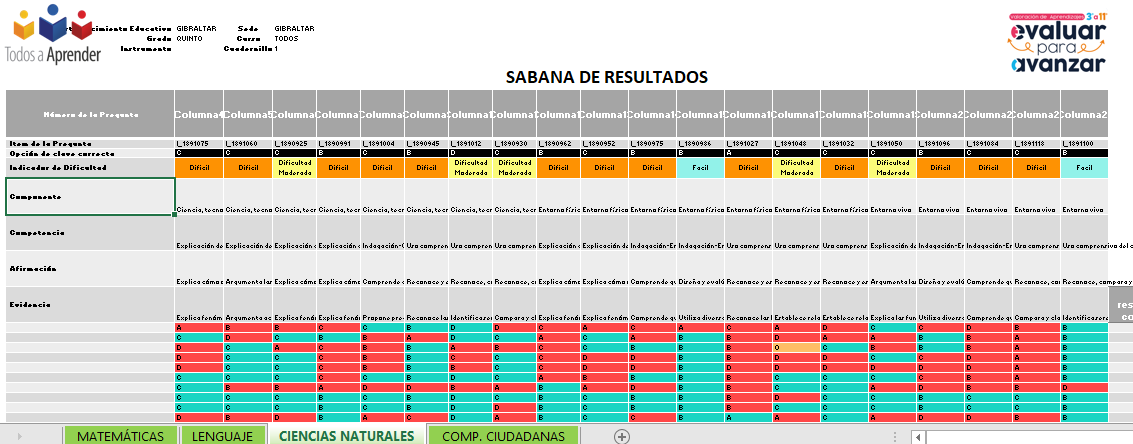 LENGUAJE GRADO QUINTO
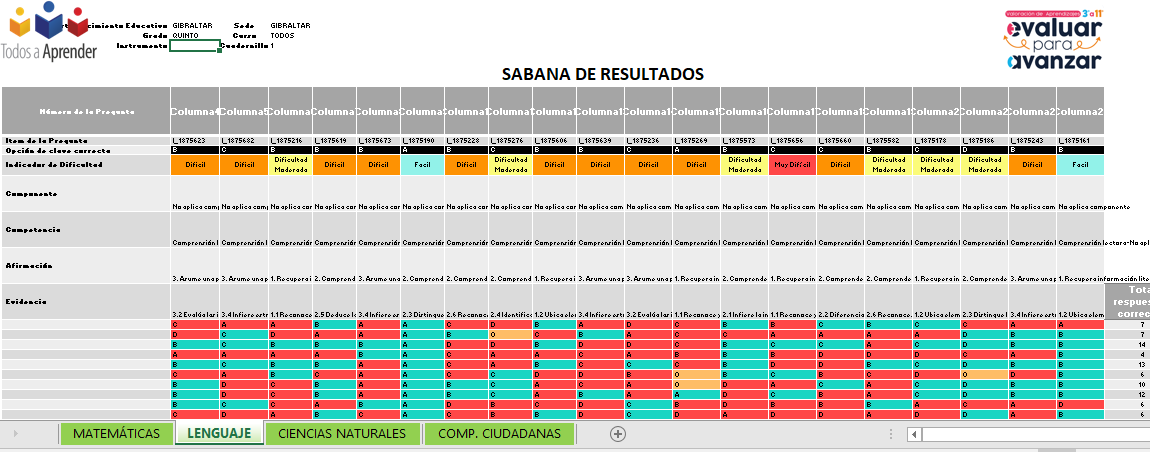 MATEMÁTICAS GRADO 5
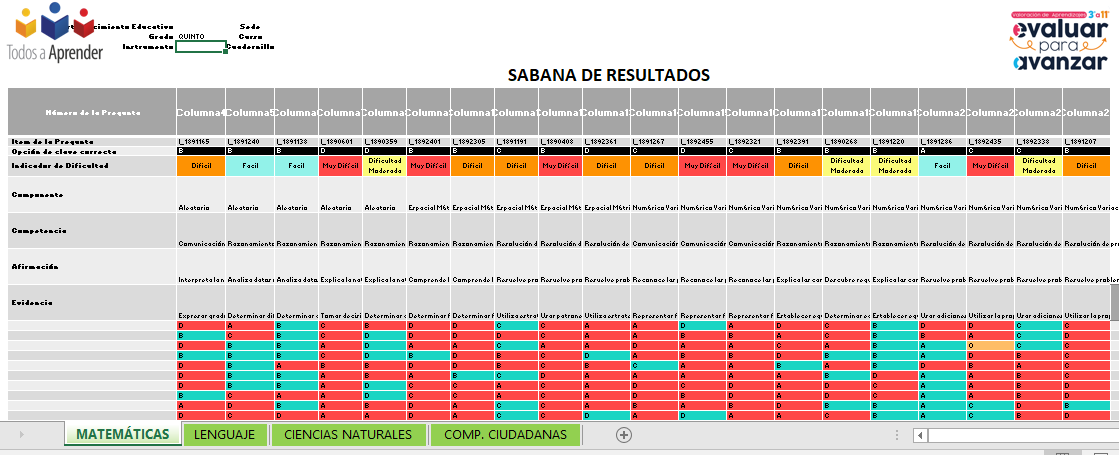 COMPETENCIAS CIUDADANAS GRADO QUINTO
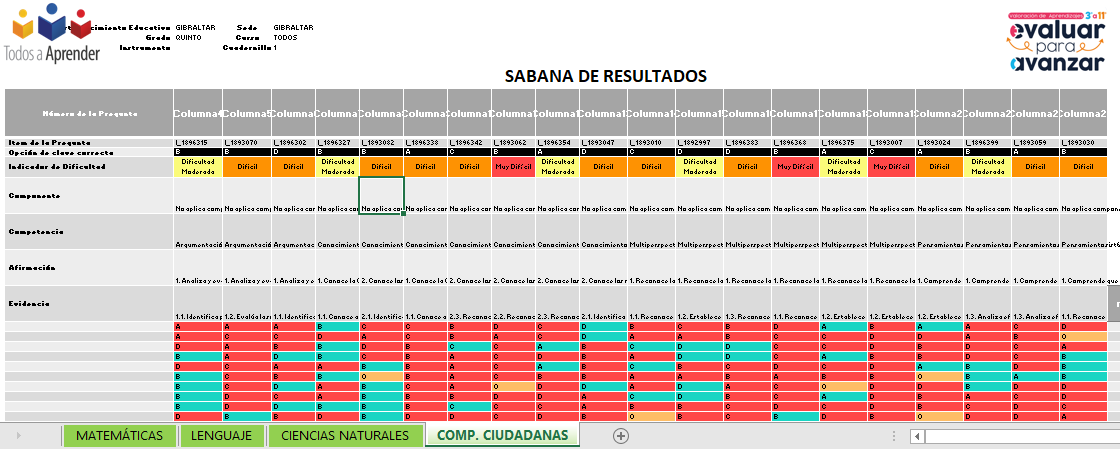 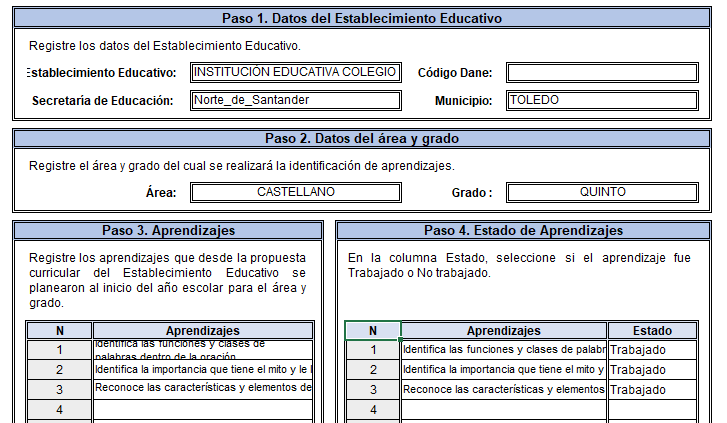 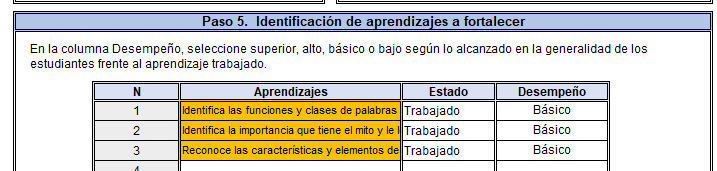 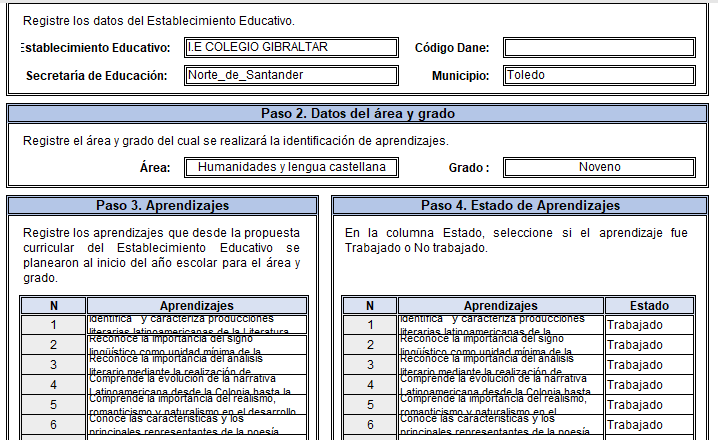 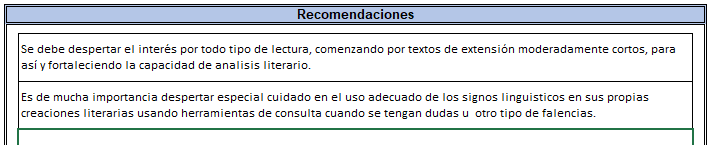 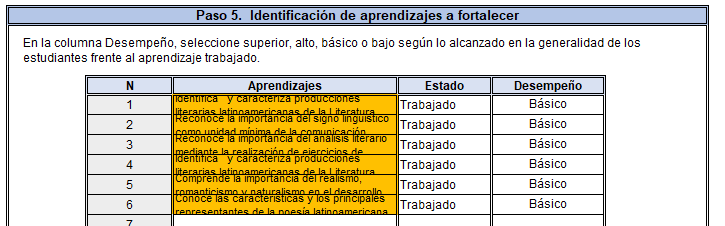 CONCLUSIONES DEL ANÁLISIS EPA 2022
Hay un común denominador en todas las pruebas presentadas por los estudiantes, que se puede detectar de inmediato, es la rapidez con la que desarrollan las pruebas, dedicando poco tiempo a la lectura comprensiva de la misma y por consiguiente, con resultados no muy alentadores.  

Se nota lo que muchos analistas mundiales advirtieron sobre los efectos del COVI-19, los rezagos que quedarían en la educación. Muchas deficiencias se encuentran en los estudiantes, aprendizajes que no se alcanzaron a desarrollar durante los dos años del trabajo del Trabajo en Casa, poca calidad de lectura y manejo de los diferentes pensamientos en matemáticas. 

Al mirar las pruebas y los resultados, se evidencia que muchos temas no se alcanzan a ver en el año, por eso la necesidad de priorizar, según el diagnóstico que arrojan estas pruebas y considerar el plan de fortalecimiento, como una política institucional donde se involucren todos los miembros de la Comunidad Educativa, buscando menguar la brecha ocasionada por la pandemia, entre otros factores.